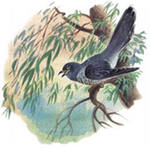 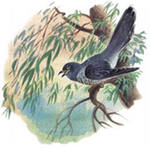 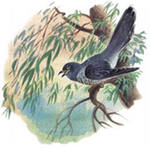 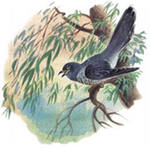 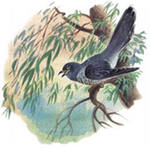 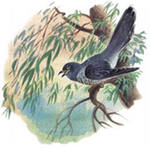 Новела «Три зозулі з поклоном» -
згадка про батька, якого як ворога народу було заарештовано 1937 року. Заарештовано і героя новели Михайла. І Марфа, яка кохала чужого чоловіка, і Софія, яка чекала на повернення чоловіка із заслання, і Михайло, який бажав повернутися до родини, сподівалися на щастя і кохання марно. До всіх них линули зозулі з поклонами.
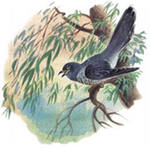 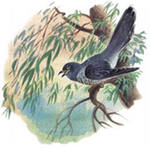 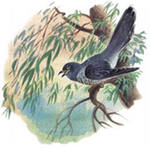 На ґанку Карпової хати
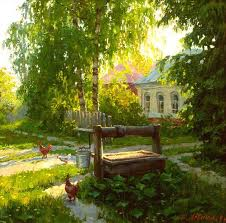 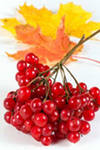 …стоїть Марфа Яркова і веде мене очима. Вона стоїть без хустки, сива, пишноволоса — колись її волосся сяяло проти сонця золотим, тепер не сяє. Видно, думаю собі, волосся умирає раніше, ніж людина...
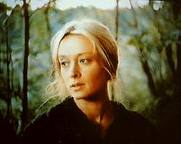 — Мамо, — питаю..., — а чого тітка Марфа Яркова на мене так дивиться?
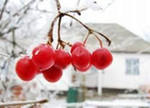 Мама довго мовчить, потім
зітхає і каже: — Вона любила твого тата.                         А ти на
 нього схожий...
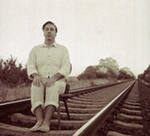 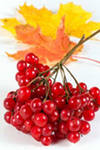 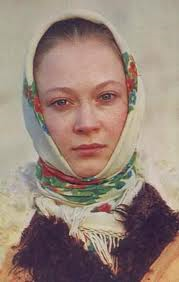 Очі мамині сухі, голос ані здригнеться, і я чую за ним: спогади її не щемлять їй і не болять — вони закам'яніли.
Марфа — тоді її в селі за маленький зріст звали “маленькою Марфою”
— знала, що лист від тата приходить раз на місяць. Вона чула його, мабуть, ще здалеку, той лист, мабуть, ще з півдороги.    І ждала. 







Сидить на поріжку і обриває пелюстки на ромашці, шепочучи:
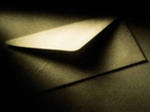 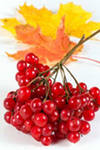 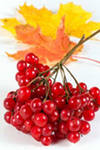 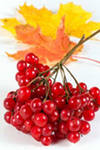 “Є — нема, є — нема, є...”
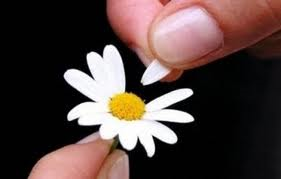 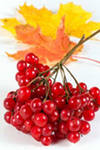 Останній лист від тата
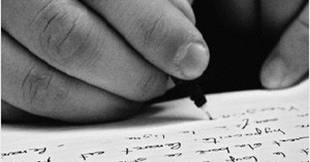 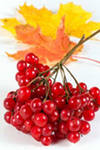 “... Соню! Не суди мене гірко.
Але я ніколи нікому не казав неправди і зараз не скажу: я чую щодня, що десь тут коло мене ходить Марфина душа нещасна. Соню, сходи до неї  і скажи, що я послав їй, як співав на ярмарках  Зінківських бандуристочка  сліпий, послав три зозулі з поклоном, та не знаю, чи перелетять вони Сибір несходиму, а чи впадуть од морозу. 
(“Сибір неісходиму” було нерішучою рукою закреслено густим чорним чорнилом, а вгорі тою ж рукою написано знову: ”Сибір неісходиму”.)
«Сибір неісходиму»
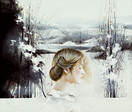 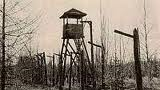 Сходи, моя єдина у світі Соню! Може, вона покличе свою душу назад, і тоді до мене  хоч на хвильку прийде забуття.
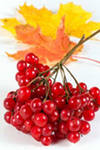 Обіймаю тебе
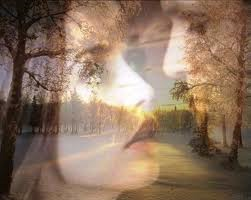 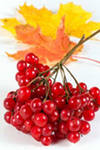 і несу на руках колиску з сином, доки й житиму...”
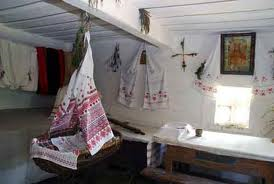 Зв'язок душ Михайла та Марфи
настільки сильний, що їхні душі долають відстань і будь-який реальний простір і зливаються в єдиному почутті. Але Михайло залишається вірним своїй дружині, правдивим перед нею, оскільки присягав їй на вірність. 
    	
    І тільки син тепер з відстані часу може зрозуміти страждання двох душ: "...Коли се було... А я досі думаю: "Як вони чули одне одного — Марфа і тато? Як?.." А ще думаю: "Чому вони не одружилися, отак одне одного чуючи?»
«Тоді не було б тебе –                                          шумить велика «татова» сосна».
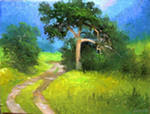 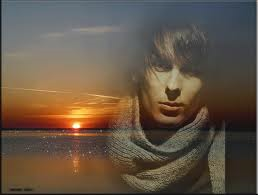 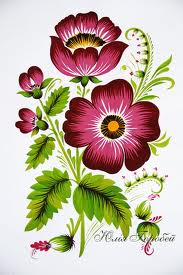 У народі існувала віра
не лише у приворотне зілля й приворотні замовляння, а й про відворотне зілля й відворотні замовляння. Щоб позбавити мук палко закохану людину, якій не могли відповісти взаємністю, через старця чи малу дитину їй передавали своєрідне привітання: “Три зозулі з поклоном”, що означало: забудь, покинь, залиши мене, відпусти. 
	Оскільки зозуля гнізда не мостить, то таким чином людина мала зрозуміти, що її кохання приречене, тому треба забути, розлюбити.
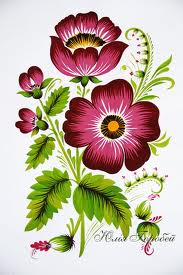 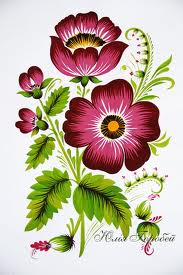 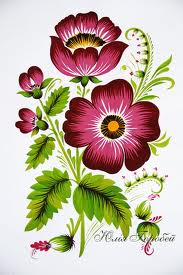 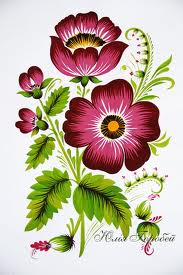 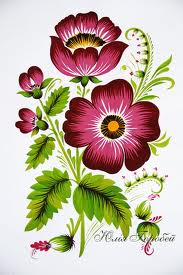 Твір має чудову присвяту:
“Любові всевишній присвячується”.                                   Епітет “всевишній” у нашій мові використовується лише у сполученні зі словом “Бог”, а тому в даній присвяті підкреслено велич найбільшого людського почуття.
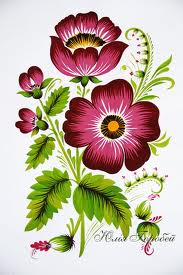 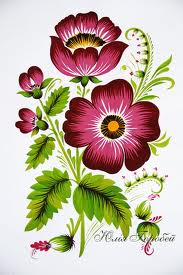 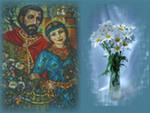 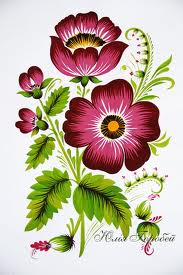 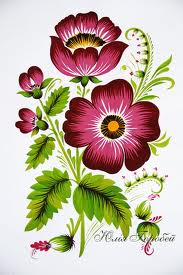 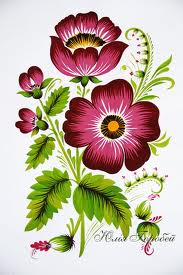 Вічна тема «любовного трикутника» 
у Г. Тютюнника інтерпретується по-новому. Образ любові тут — як втілення високої християнської цінності, яка підносить людину над буденністю, очищає її душу. Ніхто з героїв твору не поборов свого страждання, не втишив душевного болю.
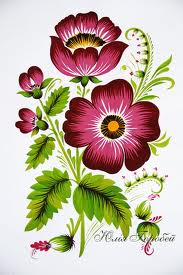 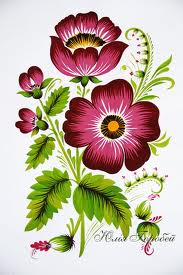 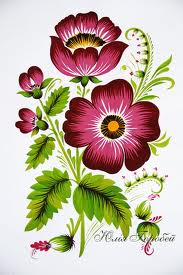 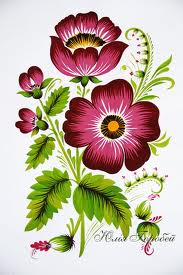 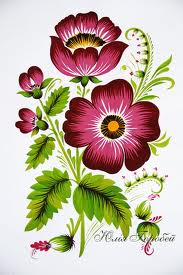 І читач разом із автором доходить висновку:
любов людині дається якоюсь вищою силою, незалежно від її волі, бажання, моралі. Тому має право на існування, не може осуджуватися. Кохання у творі оточене неземним ореолом, далеким від звичного, побутового розуміння. І це підкреслюється епіграфом: «Любові Всевишній присвячується». Незвичайна і композиція твору — відбувається зміщення часових площин, а лист є «новелою в новелі». Усі ці чинники роблять твір художньо довершеним, перлиною української новелістики.
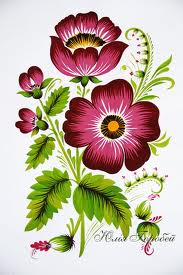 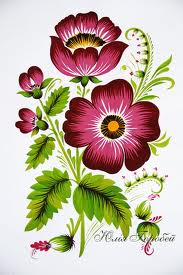 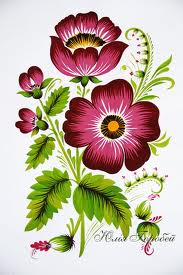 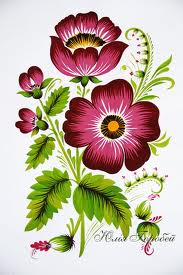 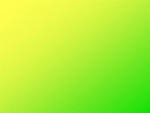 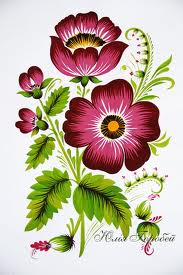 Глибина кохання передається через кілька                                             важливих символів.
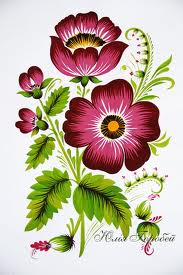 По-перше, це потроєний у своїй силі образ-символ «зозулі» — символ жіночої самотності, відданості далекому коханому, який не буде з нею, і тому вона не матиме дітей, не стане матір'ю. 
    По-друге, сосна — символ рідного житла, але й знову ж таки символ самотності. 
    У цих деталях виражається вся глибина Тютюнникового таланту новеліста.
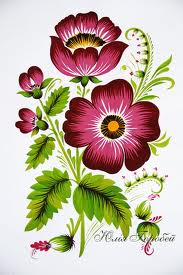 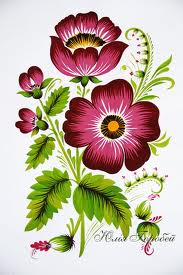 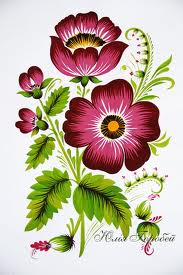 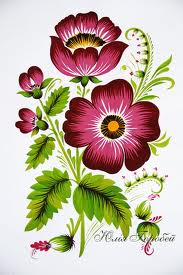 Образи новели
Мати — спокійна, врівноважена, здатна до прощення. 
    Батько — мудрий і сильний, гідний кохання двох жінок, справжній козак. 
    Марфа — кохана — чутлива й ніжна, одчайдушна, нещаслива й безтямно закохана. 
    Ці характери дуже красиві у своїй життєвій правдивості й чистоті. І несуть вони у світ Любов — Любов-кохання, Любов-прощення, Любов материнську, Любов синівську. Ту Любов, без якої світ давно б зник і розчинився в німому просторі.
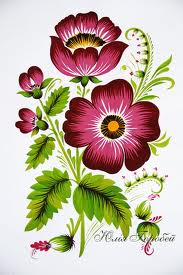 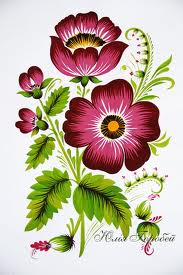 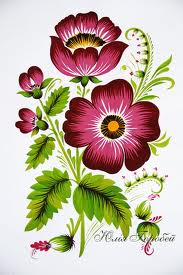 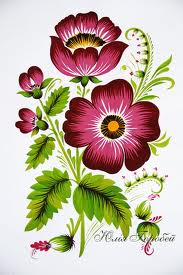 Всі герої лишаються на роздоріжжі — кожен сам по собі:
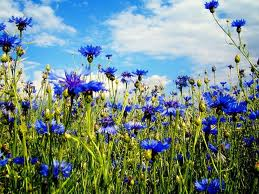 Михайло безслідно зник на каторзі.
   Соня сама виростила сина.
   Марфа продовжує  чогось чекати, вдивляючись в обличчя сина                                    свого коханого.
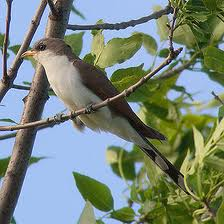 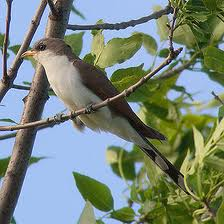 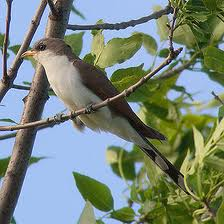 Новела має ознаки притчі —
висновок, до якого приходить автор і який пропонує  читачеві: 
    любов —почуття, незалежне від людської свідомості, волі, бажання, моралі, воно ніби дається якоюсь вищою силою.
   Тому мусить лишатися поза осудом чи запереченням, має право на існування.
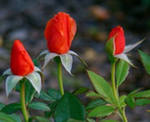 Процеси, що відбуваються в людській душі, безконечні, як безконечний Всесвіт,                                      адже душа і є відображенням Всесвіту.                                                  Митець прагнув такої любові, від нас, українців.
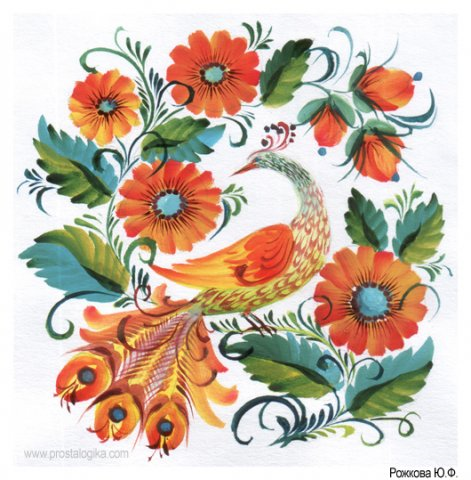 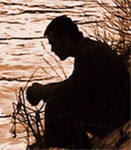 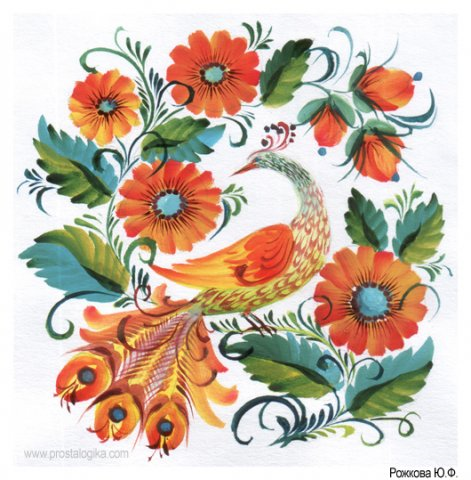 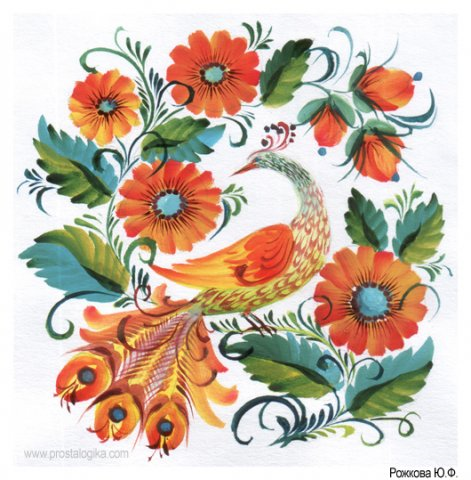 Бо «любов — це коли віддаєш...».
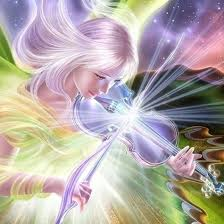